ON FAIT LE POINT ?
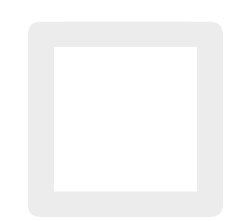 On arrête
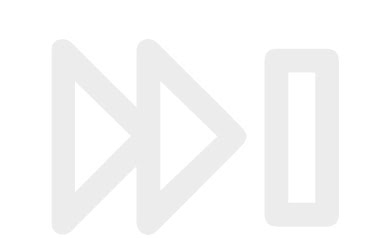 On fait +
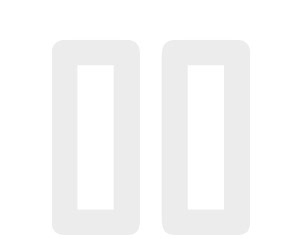 On fait -
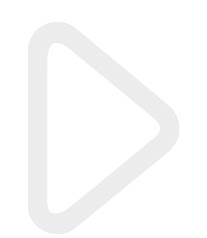 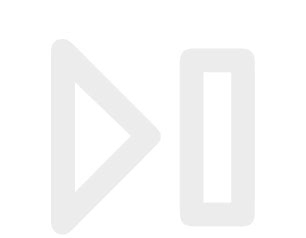 On commence
On continue